REQUERIMENTO DE TRANSFERÊNCIA EXTERNA PARA CURSO DE MEDICINA
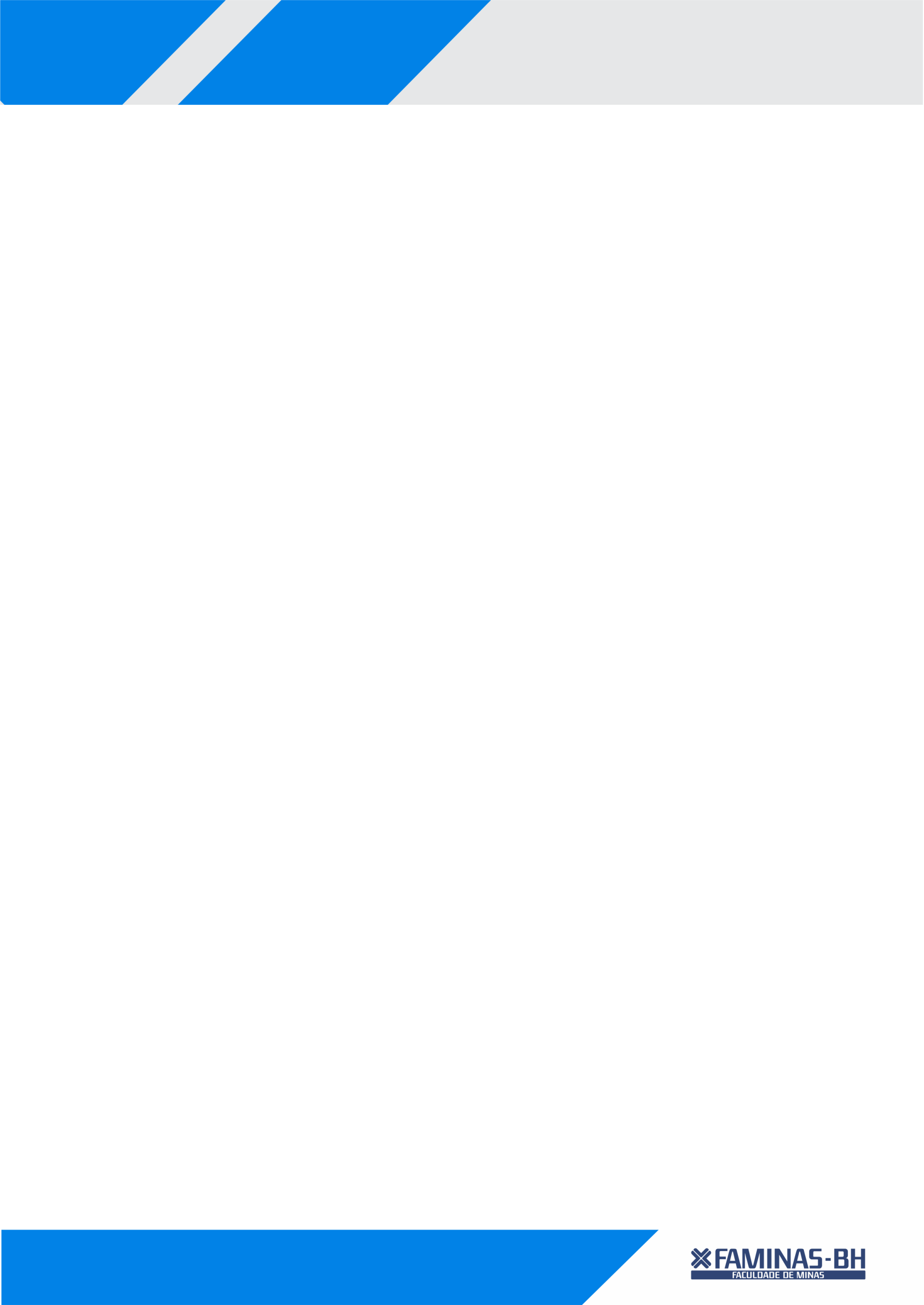 DADOS DO CANDIDATO
 	
Nome Completo: _________________________________________________ |  Período pretendido: _________
Data de Nascimento  _____ / _____ / _______      Sexo  (    ) F (    ) M    CPF: _____________ RG:______________
Endereço - Logradouro: __________________________________________________ nº: ______ complemento:_____________________________ 	
Bairro: _________________________ Cidade: ___________________ UF: _________ CEP:_____________ 	Telefone Fixo:  (     ) _____________Celular:  (     ) ______________ Email: ______________________________
ORIGEM DO CANDIDATO 
	
Instituição de origem: ____________________________________ Último período cursado___________________ 	

Forma de ingresso na Instituição de Origem: 
(  ) Vestibular (  ) Obtenção de novo título (  ) Transferência externa (  ) Transferência interna (  ) Outro: _________ 	

Situação acadêmica no curso de origem: 
(     ) Cursando (     ) Trancado (    ) Desistente (     ) Outro: _______ Bolsista ProUni?  (  ) Não (  ) Sim, bolsa de ___%
Assinatura do requerente: ______________________________________________________________________________  
Local e data: _____________________, ____ / ____ / _____
USO EXCLUSIVO DA SECRETARIA FAMINAS 	

Documentos entregues: 	
(    ) Comprovante de pagamento da taxa de inscrição 	
(    ) Histórico Escolar atualizado do requerente, fornecido pela IES de origem, emitido nos últimos três meses(    ) Cópia da Carteira de identidade 	
(    ) Cópias autenticadas dos planos de ensino das disciplinas cursadas na instituição de origem e com aprovação
USO EXCLUSIVO DA COORDENAÇÃO DE CURSO 
	
( ) Processo deferido 
( ) Processo indeferido 
	
Assinatura do coordenador: _____________________________________Data: _____ / _____ / ________
Educação levada a sério.